LIVER CO-MORBIDITIES AND COVID-19
Management of Autoimmune Liver Disease During COVID-19
Kelly W. Burak, MD, FRCPC, MSc (Epid)
Professor, Departments of Medicine & Oncology
University of Calgary, Calgary, AB, Canada
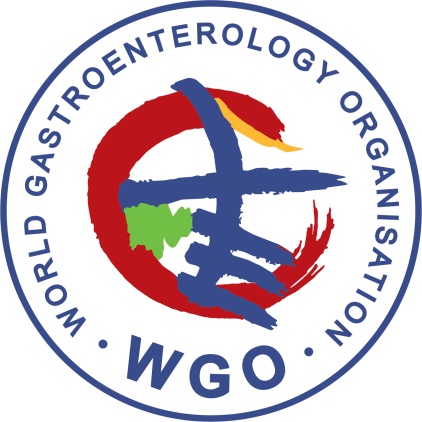 Autoimmune Hepatitis
Diagnosis during pandemic
Best to avoid liver biopsy during pandemic -> empiric therapy1
Do NOT assume elevated ALT is a disease flare without biopsy2
Immunosuppressed patients may be at higher risk of infection2,3
Symptomatic patient should have priority for testing
Do NOT reduce immunosuppression in an attempt to reduce risk
1. Lleo A,  J Hepatol 2020; 2. Fix OK, Hepatology 2020; 3. Boettler T,  J Hepatol 2020.
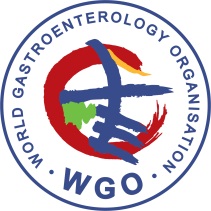 Are immunosuppressed patient at increased risk 			for more severe COVID-19?
7162 confirmed cases in USA4
6% hospitalized and 9% ICU patients were on immunosuppression
Does NOT appear that immunosuppressed patients are at increased risk of more severe pulmonary disease (ARDS)5
ICU patients may get cytokine storm (similar to HLH)
High ferritin, increased IL-6
Corticosteroids NOT recommended as they may exacerbate lung injury6
4. MMWR Morb Mortal Wkly Rep. 2020;69:382-6; 5. D'Antiga L, Liver Transpl. 2020; 6. Mehta P, Lancet 2020.
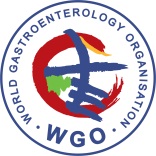 What if an AIH patient gets COVID-19?
Avoid high doses of prednisone2,3
Lower the dose of corticosteroids
May need stress doses in ICU to avoid adrenal insufficiency

SARS-CoV-2 may cause lymphopenia2
If fever or worsening respiratory status may need to lower dose of azathioprine or mycophenolate
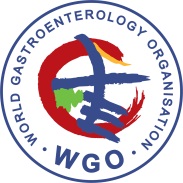 2.Fix OK, Hepatology 2020; 3. Boettler T, J Hepatol 2020.
Cholestatic Liver Diseases
Impact of COVID-19 is not clear (7)
PBC patients 
Should continue therapy (e.g. UDCA, OCA, bezafibrate)
Cirrhotics can delay HCC surveillance
Non-selective beta-blockers preferred to endoscopy for varices (8)
PSC patients
Use MRI/MRCP only if likely to change management
Fever / worse liver tests should NOT be assumed to be COVID-19
Obtain blood cultures, IV antibiotics +/- ERCP
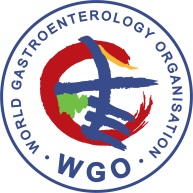 7. Zhang C, Lancet Gastroenterol Hepatol 2020; 8. Congly SE, Can Liver J 2020 (in press).